10 PRAVILA ZA ZDRAVU PREHRANU
Edukativno predavanje za učenike 5.- 8. razreda

          Svjetlana Devčić, knjižničarka i Biljana Manin, pedagog
Započni dan doručkom!
Nakon cijele noći bez hrane doručak puni tvoj „prazni spremnik” i osigurava ti energiju za napore koji te očekuju u školi.
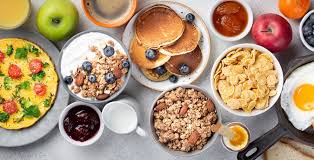 Pokreni se!
Lako je uklopiti tjelesnu aktivnost u svakodnevnu rutinu.
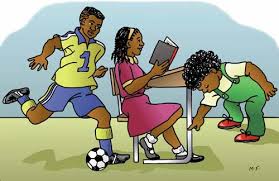 Jedi raznoliko i raznobojno!
Imaj na umu da nijedna namirnica ne može sama osigurati sve hranjive tvari.
Jedi umjereno – jedi više preporučenih namirnica!
Nije potrebno odricati se određene hrane, samo treba ograničiti unos, količinu i učestalost.
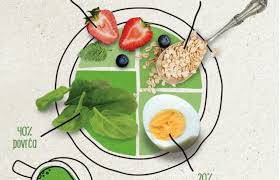 Jedi redovito!
Za kontrolu gladi je pametno pojesti međuobrok poput svježeg voća ili jogurta.
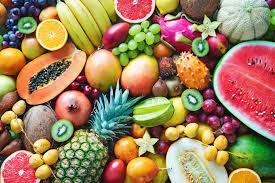 Pij dovoljno tekućine!
Održavaj poželjnu tjelesnu masu!
Dobar način da održiš poželjnu tjelesnu masu i da se osjećaš dobro je pravilna prehrana i redovita tjelesna aktivnost.
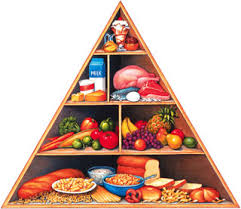 Hrana nije dobra ili loša!
Ne postoje „dobre” ili „loše” namirnice, samo dobre ili loše prehrambene navike.
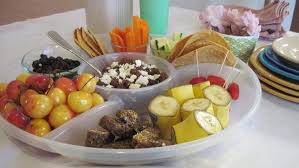 Započni odmah i postupno uvodi promjene!
Brošura Prehrambene smjernice za 5. – 8. razrede osnovnih škola
Poveznica: https://zivjetizdravo.eu/2020/03/03/brosura-prehrambene-smjernice-za-5-8-razrede-os/